2-дәріс. Бухгалтерлік есеп және салық есебі арасындағы байланыс,  кәсіппорынның салық саясаты
Салық есебі - бұл тақырып бүгінгі күні өзекті болып табылады, өйткені мемлекеттік бюджетке салық төлеу міндеті Қазақстан Республикасының аумағында жұмыс істейтін барлық кәсіпкерлерге жүктеледі.
Салық есебі – салық заңнамасында көзделген тәртіпке сәйкес топтастырылған бастапқы құжаттардың негізінде салықтар бойынша салық базасын айқындау үшін ақпарат жинау, тіркеу және қорытындылау жүйесі.
Салық есебі салық төлеуші есепті (салық) кезең бойына жүзеге асырған шаруашылық операцияларға салық салу үшін, сондай-ақ салықтардың дұрыс есептеліп, бюджетке төленуін бақылау үшін ішкі және сыртқы пайдаланушыларды ақпаратпен қамтамасыз ету мақсатымен есептеу тәртібі туралы толық та рас ақпаратты қалыптастырады.
Салық есебінің мақсаты:
есеп беру кезеңінде есеп жүргізу тәртібі туралы толық және сенімді ақпаратты қалыптастыру



ішкі және сыртқы пайдаланушыларға ақпарат беру
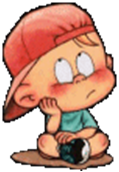 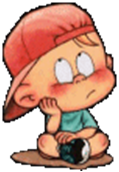 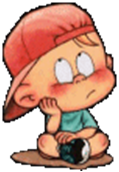 Салық есебінің обьектісі болып, кәсіпорынның өндірістік және өндірістік емес қызметі табылады. Соның нәтижесінде мекеменің бюджет алдында салық бойынша міндеттемесі пайда болады.
Әлемдік тәжірибеде, бухгалтерлік есептің салық есебіндегі атқаратын ролі бойынша, салық есебінің 3 түрі анықталады:
Салық есебінің міндеттері мен атқарымын орындау үшін салық заңмасында арнаулы тәсілдер мен әдістер айқындалған, олардың жиынтығы Салық есебінің өзара байланысты әдіснамасын құрайды.
Салық құжаттамасына:
есеп беруге-есептесуге арналған салық құжаттамасы, 
ілеспе салық құжаттамасы, 
салық есебінің, 
хабарламасының талдамалы тізілімдері жатады.

 Салық құжаттамасының ерекшелігі – бастапқы салық құжаттамасы болмаған жағдайда Салық есебін жүргізу үшін шаруашылық операциялардың жасалуы тіркелетін бастапқы бухгалтерлік есеп құжаттары негіз болады.
Салық есебін жүргізу үшін ҚРда салық төлеуші:
салық органында тіркеу;
салық салынатын объектілердің салық есебін жүргізеді;
төлеуге жататын салық сомасын есептеу;
салық органдарына салық есептілігін ұсынады;
барлық салық төлемдерін толық төлеуге және салықтық есепке алуға міндетті.
Салық есептілігін жасау :
Орыс және / немесе қазақ тілдерінде;
қағаз жүзінде, салық төлеушінің қолы қойылған;
электронды түрде, міндетті түрде салық төлеушінің қолымен.
Қазақстан Республикасында салықтық есеп пен салық есептілігінің келесі түрлері қолданылады:
Бастапқы - есеп беру алғаш рет ұсынылды.
Келесі - белгілі бір кезеңге берілген есеп.
Қосымша - салық төлеуші ​​бұрын ұсынылған тұрақты есептілікке түзетулер енгізген кезде ерікті түрде ұсынатын есеп. Бұл түзетулер сәйкес келетін кезеңге сәйкес келуі керек.
Хабарлама бойынша қосымша - салық органдары бұзушылықтарды анықтаған кезде салық төлеуші ​​ұсынатын есеп.
Тарату - есеп беру қызметі жойылған немесе өзгерген кезде беріледі.
Салық есептілігін тапсыру мерзімін ұзарту мүмкін. КТС және ИТЖ максималды мерзімі - 30 күн, басқа салықтар мен міндетті төлемдер үшін - 15 күннен аспайды.
Барлық салық есептілігі салық төлеушінің жеке кабинеті арқылы cabinet.salyk.kz арқылы беріледі.
Салық төлеуші ​​есептілікті тоқтата тұруға және қайта жалғастыруға құқылы. Ол үшін салық қызметіне арнайы өтініш беру қажет. Өтініш 3 күн ішінде қаралады. Бас тартуға болады, егер:
салық берешегі бар;
салық төлеуші ​​бұрын салық есептілігін ұсынбаған;
салық төлеуші ​​белсенді емес деп танылады.
Салық есебі, кодекспен анықталған, белгілі тәртіппен топталған, бастапқы мәліметтерді пайдалана отырып, салық бойынша салық базасын анықтауға арналған жүйе.
Әр кәсіпорында нормалар мен ережелерді қолдану принципі бойынша, салық есебі әртүрлі ұйымдастырылады.
Салық мәліметтері келесілерді көрсету керек:
табыс және шығыс соммаларын қалыптастыру тәртібін
есепті салық кезеңіндегі салық салу мақсаты үшін анықталынатын шығындар бөлігінің тәртібі
Келесі салық кезеңдерінің шығыстарына жатқызылуы тиісті шығындар (зияндаралық кезеңдерінің шығыстарына жатқызылуы тиісті шығындар ()) қалдығының соммасын;
Құрылатын резервтер соммаларының қалыптасу тәртібі;
КТС бойынша бюджетпен есеп айырысулар бойынша қарыздар соммасын.
Салық есебінің мәліметтері  расталуы тиіс:
Бастапқы есептік құжаттарымен (бухгалтердің анықтамасын қоса алғанда);
Салық есебінің талдамалы регистрларымен;
Салық базасының есептеулерімен.
Салық есебі мәліметтерінің мазмұны (соның ішінде бастапқы құжаттардың мәліметтері) салықтық құпия болып табылады.  
Салық есебінң мәліметтерінде мазмұндалатын ақпаратқа қол жеткізген тұлғалар салық құпиясын сақтауға міндетті. Оның жариялануы үшін жауапкершілікке тартылады.
	Салық кезеңі – бұл уақыт аралығында салық базасының қалыптасу процессі аяқталатын, салық міндеттемесінің көлемі соңғы рет анықталатын мерзім.
Белгіленген салық кезеңіне байланысты салықтар жедел және кезеңді-календерлық болып ажыратылады.
Арнайы салықтық регистрлар мен басқа да салықтық құжаттамаларды белгілеу.
	Арнайы салықтық құжаттамаларды жүргізу салықтық есеп методологиясының формалды-техникалық тәсілі болып табылады. Салықтық құжаттама құжаттардың 3  түрінен тұрады:
салықтық есептеулер;
салықтық есептеулердің көрсеткіштерін растайтын  құжаттама;
салықтық регистрлары.
Салықтық  құжаттамалардың ерекшелігі болып, оның құрамында  арнайы «салықтық» бастапқы құжаттар жоқ, өйткені салықтық есепті жүргізудің негізі болып, шаруашылық операциялардың жасалғандығын  бекітетін бастапқы есепті-бухгалтерлік құжаттар табылады.
Салықтық есептеулер өз кезегінде салық төлеуші негізгі салықты-есептемелік көрсеткіштерді айқындайтын және салықтық міндеттемелер соммасын есептейтін арнайы типтік нысандарда көрініс табады(есептеулер, декларациялар, салықтың кейбір түрлері бойынша арнайы есептеулер ).
ҰЙЫМНЫҢ БУХГАЛТЕРЛІК ЕСЕБІ
Бухгалтерлік есепте халықаралық есеп стандарттарын және ұлттық қаржылық есеп стандарттарын қолдану үшін әр кәсіпорын өзінің есеп саясатын жасауға мүдделі. Сол сияқты салық кодексінің талаптарын іс жүзіне асыру үшін әр кәсіпорын өзінің салықтық есепке алу саясатын дайындап, қолданысқа енгізуі тиіс. Бұл екі міндетті құжат кәсіпорында жеке немесе біріктірген түрде дайындалуы мүмкін.
Салықтық есепке алу саясатында мынадай ережелер белгіленуге тиіс:
салық төлеуші дербес әзірлеген салық тіркелімдерінің нысандары мен жасалу тәртібі;
салықтық есепке алу саясатының сақталуына жауапты адамдар лауазымдарының атауы;
салық салудың әр түрлі шарттары көзделген қызмет түрлері жүзеге асырылған жағдайда бөлек салықтық есепке алудың жүргізілу тәртібі;
жер қойнауын пайдалану жөніндегі операцияларды жүзеге асырған жағдайда бөлек салықтық есепке алудың жүргізілу тәртібі;
корпоративтік табыс салығын есептеу мақсатына орай шығыстарды шегерімге жатқызудың, сондай-ақ қocылғaн құн салығын есепке жатқызудың  салық төлеуші таңдап алған әдістері.
хеджирленетін тәуекелдерді, хеджирленетін баптарды және оларға қатысты пайдаланылатын хеджирлеу құралдарын, хеджирлеу тиімділігінің дәрежесін бағалау әдістемесін айқындау саясаты.
Салықтық есепке алу саясатында белгіленген ережелердің күші күнтізбелік жылға қолданылады. 
Салық төлеуші салықтық есепке алу саясатында бұрын көрсетілмеген қызмет түрлерін жүзеге асырған кезде салықтық есепке алу саясатына тиісті өзгерістер және толыктырулар енгізуге тиіс.
Салықтық есепке алу саясаты халықаралық қаржылық есептілік стандарттарына және Қазақстан Республикасының бухгалтерлік есеп және қаржылық есептілік туралы заңнамасына сәйкес әзірленген есепке алу саясатына жеке бөлім түрінде енгізілуі мүмкін.
Есепке алу құжаттамасы:
бухгалтерлік қүжаттаманы;
салықтық нысандарды;
салықтық есепке алу саясатын;
салық салу объектілерін және (немесе) салық салуға байланысты объектілерді айқындау үшін, сондай-ақ салық міндеттемесін есептеу үшін негіз болып табылатын өзге де құжаттарды қамтиды.
Салық есебінің саясатында келесілердің бағдары болуы тиіс:
Ұйымның басшысы - өйткені ол оның қалыптасуы үшін жауапкершілікте;
Бас бухгалтер – ұйымның қаржылық есеп берулерін құрастыратындықтан;
Салық бойынша маман – оның кәсіби қатысуымен ғана Ережелердің мазмұнын сауатты және жан-жақты растауға болады;
аудитор - өйткені салық есебі аудиторлық тексерудің негізгі объектілерінің бірі болып табылады;
 салық инспекторы  - өйткені салық есебі саясатының элементтерінен ақыры салық салудың белгілі бір объектісінің қалыптасу тәртібі тәуелді.
Салық есебінің ұйымдасуы үшін жауапкершілікті кәсіпорынның жетекшісі атқаруы тиіс.
Салық есебінің саясатын таңдау мен растауға әртүрлі факторлар әсер етуі мүмкін. Бұл шаруашылық субъектісінің ұйымдық-құқықтық нысаны, қызметінің көлемі, ұйымның құрылымы, орташа тізімдік саны, салықтық қызмет ауқымы (әртүрлі салықтардан босатылу, салық ставкалары, салықтар бойынша жеңілдіктер), материалды базаның бар болуы (компьютерлік техникамен қамсыздануы, бағдарламалық-методикалық қамсыздануы және т.б.), бухгалтерлік кадрларының біліктілік деңгейі және басқалары. Барлық әсер ететін факторлардың жиынтығын ескере отырып ғана салық есебінің саясатын растау мен негіздеуді сауатты жүргізуге болады.
Бухгалтерлік есеп түрлерінің айырмашылықтары
Кәсіпорында салық есебін ұйымдастыру қызметі қандай?
Кәсіпорындағы салықтық есепті ұйымдастыру компанияны құрудың маңызды кезеңі болып табылады - бұл бухгалтерлік есеп, салық, басқару және персоналды есепке алу үшін негіз болып табылады. Кәсіпорындағы салық есебін дұрыс ұйымдастыру үлкен кәсіби білім мен практикалық тәжірибені қажет етеді, бірақ нәтижесінде бұл компанияның есеп беруімен шатасуға жол бермейді, салық санкцияларынан қорғайды және сіздің бухгалтерияңыздан жедел және нақты ақпарат алуға мүмкіндік береді.
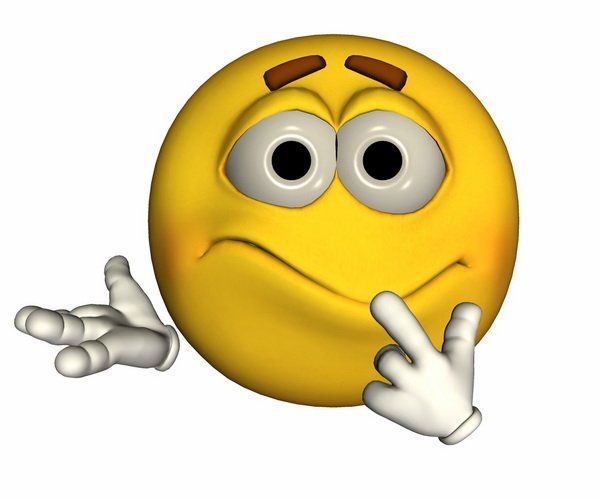